Online Building Permission SystemVivek AggarwalPrincipal SecretaryUrban Development & Housing DepartmentGovt. of Madhya Pradesh
Initially OBPS Implemented in 14 Municipal Corporations. 
From 1st April 2018 – OBPS Implemented in all remaining Urban Local Bodies of Madhya Pradesh
End to End Operations Online
Application, Scrutiny, Online Fee Memo Generation, Payment, Final Approval with digital signatures
All Colony data digitized
Scrutiny as per Master Plan, Town & Country Planning Layout and Bhoomi Vikas Niyam
Site Visit is captured through mobile app only
All Towns integrated with Command Control Centre at Bhopal
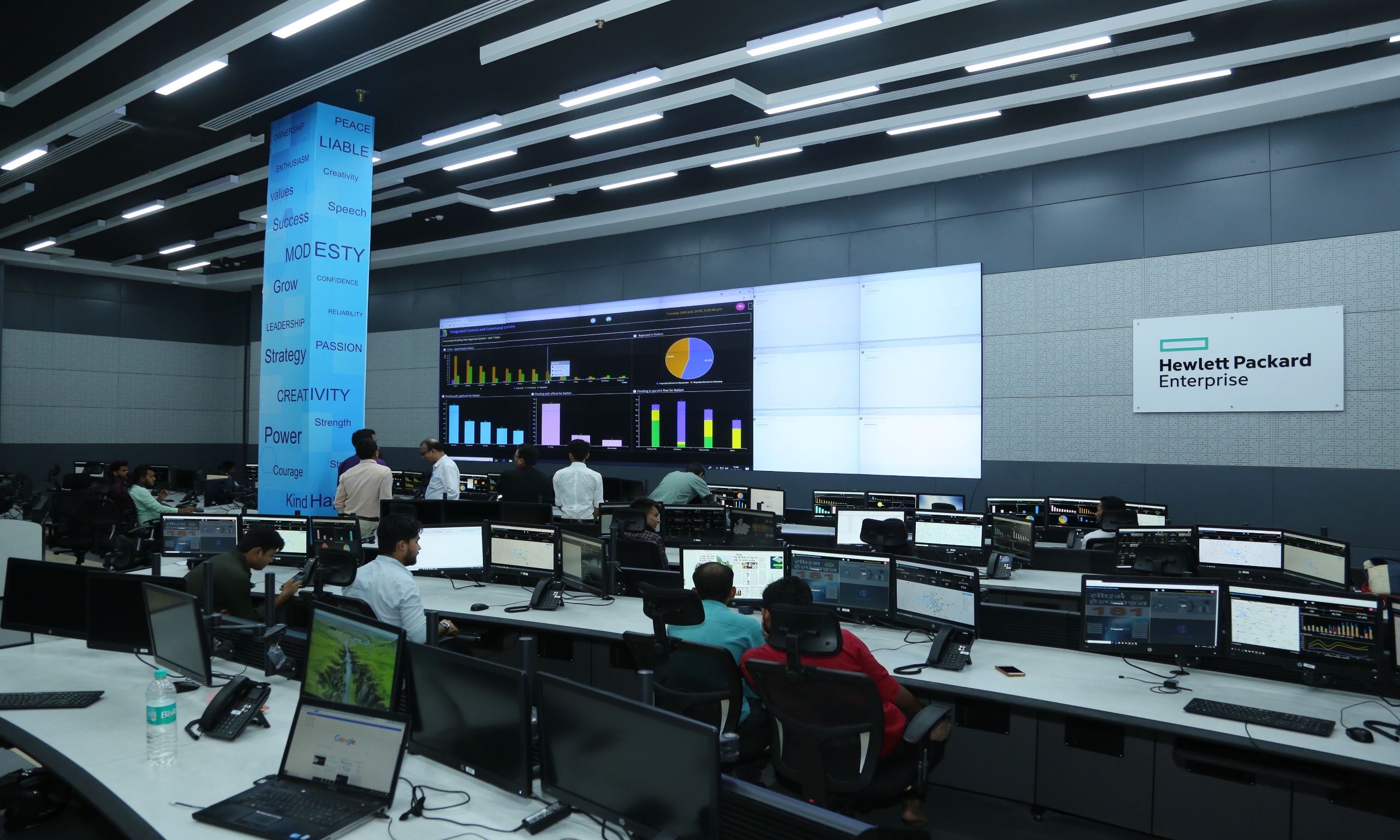 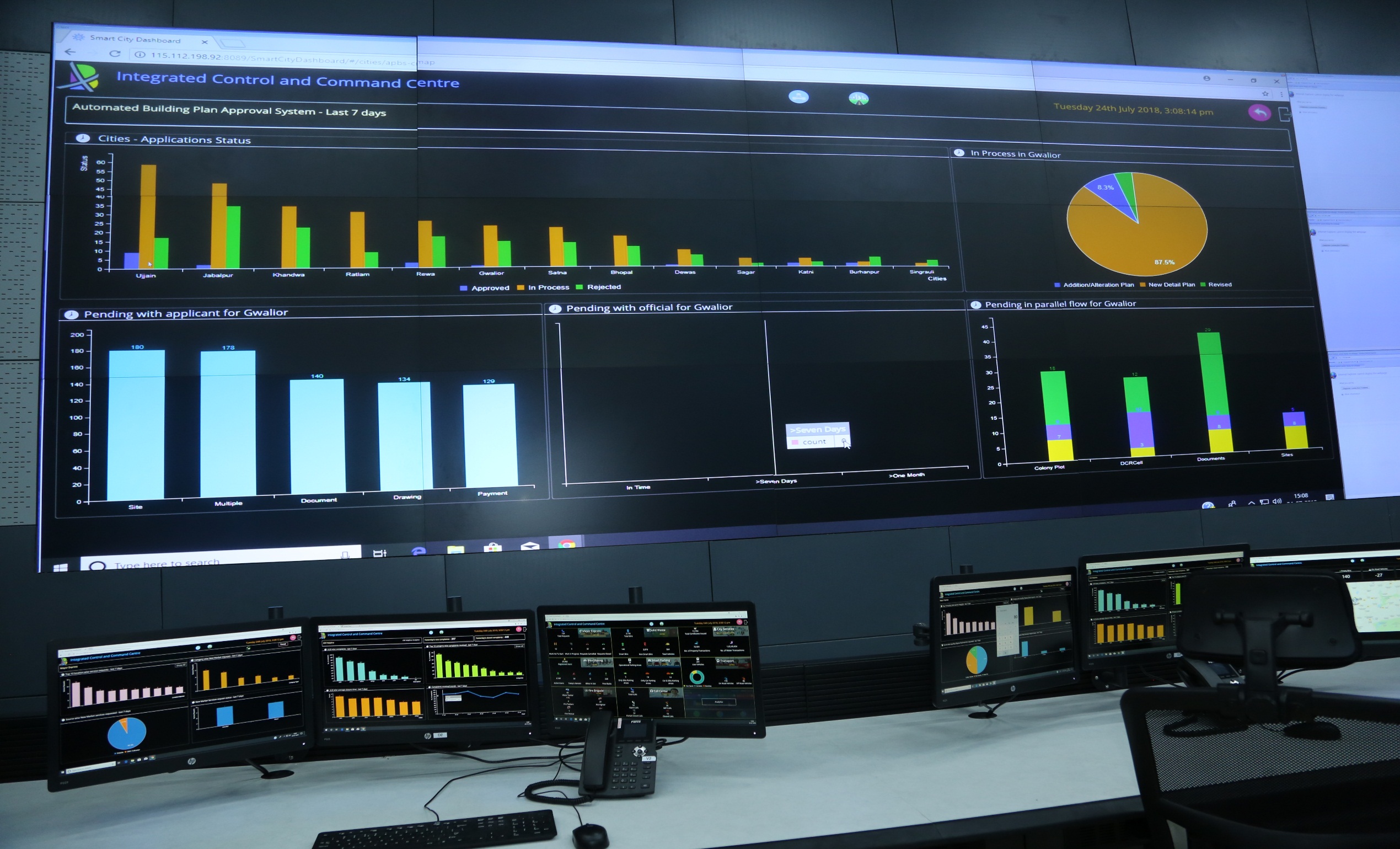 Core Team based at Bhopal
Team of 3 members in every Municipal Corporation
Team of 12 Members in every Divisional headquarter
Continuous Capacity Building 
More than 3000 Architects registered
Post Sanction – Work Commencement Intimation, Plinth Level Inspection, Service Certificate, Completion cum Occupancy Certificate issued online

Alert to applicants/officials through SMS/mail at all stages

All permissions available in Public Domain

Architects authorized to issue permission on plot size upto 300 sqmtr.
4509 Model drawings uploaded, can be selected based on Plot Size, FAR, Road Width etc.

Citizen can select model drawings and make online payment. That receipt itself becomes the permission.

Integration with external agencies.

More than 85000 cases sanctioned across the State
.….Thank You…..